Бюджет городского округа Щёлково  и национальные цели развития Российской Федерации
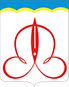 Городской округ Щёлково Московская область
* Указ Президента России от 21.07.2020 г. «О национальных целеях развития Российской Федерации на период до 2030 года» (далее – национальные цели)
В рамках каждой национальной цели развития установлены целевые показатели, характеризующие ЕЁ достижение.На территории городского округа Щёлково реализуются мероприятия для достижения следующих целевых показателей:
Возможности для самореализации и развития талантов
Комфортная и безопасная среда для жизни
Достойный, эффективный труд и успешное предпринимательство
Цифровая трансформация
В Послании Федеральному Собранию Российской Федерации Президент Российской Федерации Владимир Владимирович Путин отмечал: "...наша задача - обеспечить высокие стандарты жизни, равные возможности для каждого человека, причем на всей территории страны. Именно на достижение такой цели направлены национальные проекты, все наши планы развития"
Послание Президента Федеральному Собранию // Официальный сайт Администрации Президента Российской Федерации. URL: http://www.kremlin.ru/events/president/news/62582 (дата обращения: 07.08.2021)
План достижения национальных целей
Национальная цель
Целевые показатели, характеризующие достижение национальной цели развития


Ежегодно детализация целевых показателей сдвигается на 1 год вперед
Показатель 4
Показатель 3
Показатель 2
Показатель 1
Структурные элементы государственных программ Российской Федерации и национальных проектов
Комплекс мероприятий
Комплекс мероприятий
Комплекс мероприятий
Комплекс мероприятий
Государственная программа 1
Государственная программа 2
Государственная программа 3
Государственная программа 4
Государственная программа n
Нацпроект 2
Нацпроект 1
Нацпроект 3
Достижение национальных целей развития требует формирования современной, гибкой и эффективной системы управления.
 
Основным предметом управления является реализация мероприятий, направленных на достижение национальных целей, которые реализуются как на федеральном, так и на региональном и местном уровнях.

Важнейшую роль в работе по достижению национальных целей развития играют субъекты Российской Федерации. …. Высшие должностные лица субъектов Российской Федерации несут персональную ответственность за реализацию национальных целей развития на своей территории. Аналогичную ответственность несут главы органов местного самоуправления. 



 Единый план по достижению национальных целей развития Российской Федерации на период до 2024 года и на плановый период до 2030 года" (утв. распоряжением Правительства РФ от 01.10.2021 N 2765-р)
координации целеполагания на федеральном, региональном и местном уровнях
Факторы достижения национальных целей развития
Национальные цели развития
Российская Федерация
Показатели (=цели) федеральной госпрограммы
Субъекты Российской Федерации
Показатели (=цели)
 госпрограмм субъектов РФ
Муниципальные образования
Показатели (=цели)
 муниципальных программ
Показатели федерального проекта 1
Показатели федерального проекта  2
Показатели федерального проекта 3
Результаты
Результаты
Результаты
Результаты
Результаты
Результаты
Национальные проекты являются действенными и эффективными инструментами развития страны. Их реализация связана с наличием широкого комплекса проблем, характерных для каждой территории – независимо от занимаемой площади и численности населения.

	Вовлечение муниципальных образований, с одной стороны, и людей, проживающих на этих территориях, с другой, в активную реализацию национальных проектов связано, в первую очередь, с решением вопросов: 
 - для чего принимаются национальные проекты;
 - практическая плоскость реализации национальных проектов;
 - получение экономического (для территории) и социального (для каждого человека) эффекта при достижении национальных целей развития Российской Федерации.

	Исследований данных проблем в глобальном масштабе достаточно много. А давайте их рассмотрим на примере конкретного муниципального образования – городской округ Щёлково.
СТРУКТУРА НАЦИОНАЛЬНЫХ ПРОЕКТОВ и участие в них городского округа Щёлково
Федеральные проекты, реализуемые на территории городского округа Щёлково
Исполнение национальных проектов на территории городского округа Щёлково в 2020 году
Исполнение национальных проектов на территории городского округа Щёлково в 2020 году
Продолжение
Исполнение национальных проектов на территории городского округа Щёлково в 2020 году
Продолжение
Исполнение национальных проектов на территории городского округа Щёлково в 2020 году
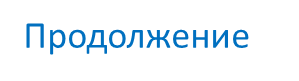 Исполнение национальных проектов на территории городского округа Щёлково в 2021 году
Исполнение национальных проектов на территории городского округа Щёлково в 2021 году
Продолжение
Исполнение национальных проектов на территории городского округа Щёлково в 2021 году
Продолжение
Исполнение национальных проектов на территории городского округа Щёлково в 2021 году
Продолжение
Исполнение национальных проектов на территории городского округа Щёлково в 2021 году
Продолжение
Исполнение национальных проектов на территории городского округа Щёлково в 2021 году
Продолжение
Национальные проекты, реализация которых запланирована на территории городского округа Щёлково в 2022 году и в плановом периоде 2023 и 2024 годов
Тыс. рублей
Национальная цель «Возможности для самореализации и развития талантов»
Целевой показатель «Вхождения РФ в число десяти ведущих стран мира по качеству общего образования»
Фактор «Создание современной образовательной среды»
Создание новых мест в общеобразовательных организациях
Обеспечение материально-технической базы образовательных организаций для реализации внедрения целевой модели цифровой образовательной среды
Создание и обеспечение функционирования центров образования естественно-научной и технологической направленностей в общеобразовательных организациях, расположенных в сельской местности и малых городах
Создание центров образования естественно-научной и технологической направленностей
Капитальные вложения в объекты общего образования
Федеральный проект «Цифровая образовательная среда»
Федеральный проект «Современная школа»
-Школа на 825 мест по адресу: Московская область, г. Щелково, микрорайон «Потапово-3А» (ПИР и строительство) – 1 175 194,2 тыс. рублей
-Школа на 275 мест по адресу: Московская область, г. Щелково, ул. Шмидта, д. 11 (ПИР и строительство) –                 696 539,9 тыс. рублей
-Новый корпус на 550 учащихся МБОУ СОШ № 11 им. Титова по адресу: Московская область, г. Щелково, ул. Институтская, д. 5 (ПИР и строительство) – 786 954,0 тыс. рублей
-Государственная поддержка образовательных организаций в целях оснащения (обновления) их компьютерным, мультимедийным, презентационным оборудованием и ПО в рамках эксперимента по модернизации начального общего, основного общего и среднего общего образования – 22 096,6 тыс. рублей
-Обеспечение образовательных организаций материально-технической базой для внедрения цифровой образовательной среды – 8 160,2 тыс. рублей
-Обновление и техническое обслуживание (ремонт) средств (ПО и оборудования), приобретённых в рамках субсидии на обеспечение образовательных организаций МБТ для внедрения цифровой образовательной среды в рамках ФП "Цифровая образовательная среда" НП «Образование» - 1 224,0 тыс. рублей
-Обновление и техническое обслуживание (ремонт) средств (ПО и оборудования), приобретенных в рамках предоставленной субсидии на государственную поддержку образовательных организаций в целях оснащения (обновления) их компьютерным, мультимедийным, презентационным оборудованием и ПО в рамках эксперимента по модернизации начального общего, основного общего и среднего общего образования – 1 379,5 тыс. рублей
-Оснащение планшетными компьютерами общеобразовательных организаций в Московской области – 1 863,0 тыс. рублей
-Оснащение мультимедийными проекторами и экранами для мультимедийных проекторов общеобразовательных организаций в Московской области – 9 707,0 тыс. рублей
-Установка, монтаж и настройка ip-камер, приобретенных в рамках предоставленной субсидии на государственную поддержку образовательных организаций в целях оснащения (обновления) их компьютерным, мультимедийным, презентационным оборудованием и ПО в рамках эксперимента по модернизации начального общего, основного общего и среднего общего образования – 879,0 тыс. рублей
Общеобразова-тельная школа на 550 мест в пос. Новый городок Щелковского района (в том числе ПИР) – 995 297,2 тыс. рублей
Приобретение оборудования для МАОУ Медвежье-Озёрская средняя образовательная школа № 19 –              20 799,3 тыс. рублей
Текущий ремонт в МАОУ средней образовательной школе № 22 имени Ф.Я. Фалалеева –               6 000,0 тыс. рублей
Реализация мероприятий на территории городского округа Щёлково в 2022 году и в плановом периоде 2023 и 2024 годов
Национальная цель «Комфортная и безопасная среда для жизни»
Целевой показатель «Улучшение качества городской среды в полтора раза»
Фактор «Повышение благоустройства и комплексное развитие»
Создание механизмов развития комфортной городской среды, включая общественные пространства, комплексного развития городов и других населенных пунктов с учетом индекса качества городской среды, в соответствии с мнением и интересами граждан
Федеральный проект «Формирование комфортной городской среды»
Реализация мероприятий на территории городского округа Щёлково в 2022 году и в плановом периоде 2023 и 2024 годов
Национальная цель «Сохранение населения, здоровья и благополучия людей»
Целевой показатель «Обеспечение устойчивого роста численности населения Российской Федерации»
Фактор «Повышение рождаемости»
Обеспечение для детей от полутора до трех лет доступности дошкольного образования
Обеспечение доступности дошкольного образования для детей от трех до семи лет
Федеральный проект «Содействие занятости»
Государственная поддержка частных дошкольных образовательных организаций в Московской области с целью возмещения расходов на присмотр и уход, содержание имущества и арендную плату за использование помещений:
- АНДОО «Филлип» - 20  детей;
- АНДОО «Детский сад «БОНБОНС» (конфетки) - 15 детей.
Государственная поддержка частных дошкольных образовательных организаций в Московской области с целью возмещения расходов на присмотр и уход, содержание имущества и арендную плату за использование помещений:
-АНДОО «Филлип» - 93  ребенка;
-АНДОО «Детский сад «БОНБОНС» (конфетки) - 25 детей.
Реализация мероприятий на территории городского округа Щёлково в 2022 году и в плановом периоде 2023 и 2024 годов                                67 393,5 тыс. рублей
Национальная цель «Сохранение населения, здоровья и благополучия людей»
Целевой показатель «Увеличение доли граждан, систематически занимающихся физической культурой и спортом до 70%»
Фактор «Внедрение модели массового спорта»
Внедрение модели массового спорта
Развитие физической культуры и массового спорта
Спорт - норма жизни
Подготовка основания, приобретение и установка плоскостных спортивных сооружений в муниципальных образованиях Московской области:
-Площадка для занятий силовой гимнастикой (воркаут) на территории МБОУ ГОЩ «Молодежный спортивно-патриотический центр «Крылья» - 2 000,0 тыс. рублей
Строительство (реконструкция) объектов физической культуры и спорта на территории военных городков:
-Строительство плавательного бассейна по адресу: городской округ Щелково, п. Монино (в том числе ПИР) – 402 865,5 тыс. рублей
Реализация мероприятий на территории городского округа Щёлково в 2022 году и в плановом периоде 2023 и 2024 годов
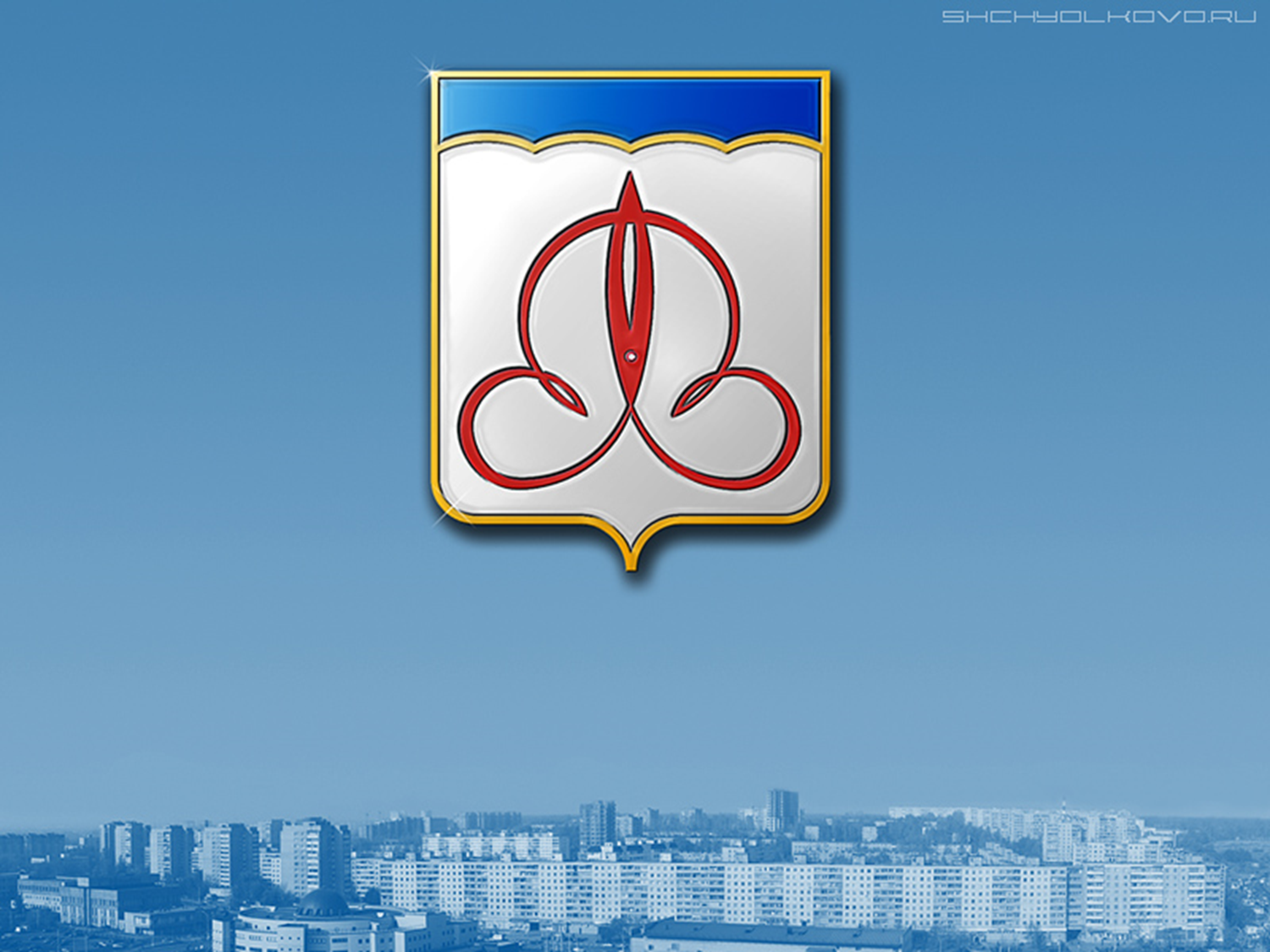 СПАСИБО ЗА ВНИМАНИЕ!